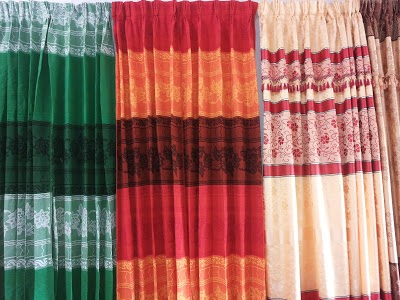 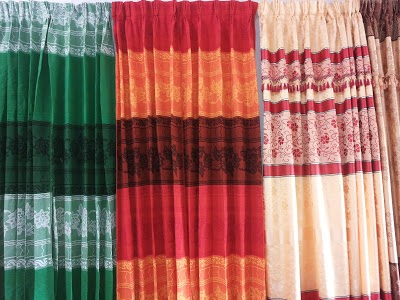 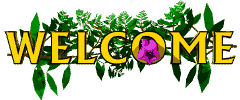 INTRODUCTION
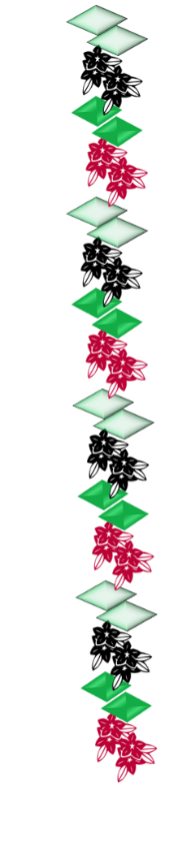 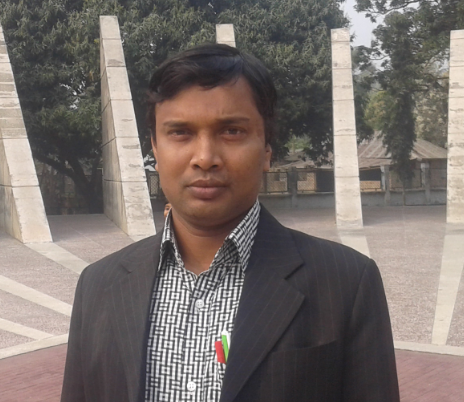 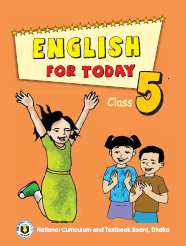 Class: Five
Subject: English
Caption of the lesson: Happy Birthday.
Today`s Lesson: A person`s birthday……friends and family.
Md. Faruq Hossain
Assistant teacher
    Anandabash Govt. primary school.
Mujibnagar, Meherpur.
Mobile no- 01717406029
E-mail- faruqbd01@gmail.com
What did you watch ?
Let`s watch a video
https://www.youtube.com/watch?v=pf0wzf2oSog&ab_channel=CVS3DRhymes%26KidsSongsCVS3DRhymes%26KidsSongs
A Birthday party
TODAY`S LESSON
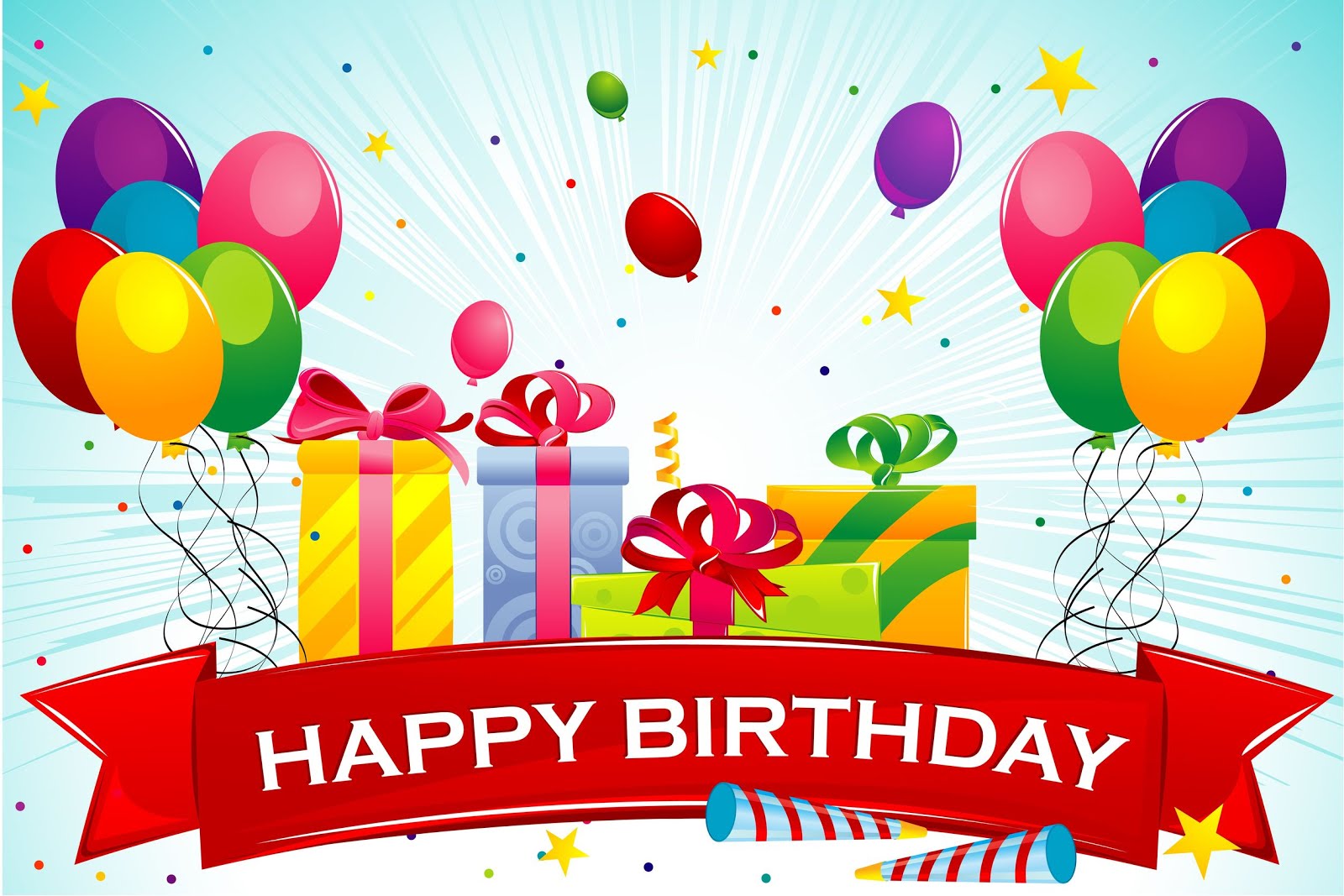 A persons birthday……….friends and family.
LEARNING OUTCOMES
By the end of the lesson,the students will be able to -------
Listening :3.4.1 :Understand statements made by the 
Teacher and students. 
                        
Speaking :6.2.1 : Talk about people , objects , events etc.
Reading : 1.5.1: Read words, phrases and sentences in the
                      texts with proper pronunciation , stress and 
                       intonation.
                       5.1.1: read silently with understanding paragraphs.
 Writing:  3.1.1: Write words , phrases and sentences
                       using cursive capital and small letters.
                      3.1.2 : write words , phrases and sentences using
                      non cursive capital and small letters.
Think about the picture
Suppose, the baby`s date of birth is 10-06-2020. So, in every year the baby will celebrate his/her birthday on 10th June.
A person`s birthday is a special day.
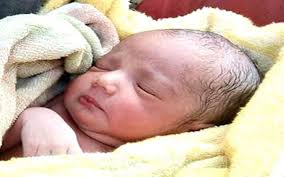 A baby
Think about the picture.
What do you see here?
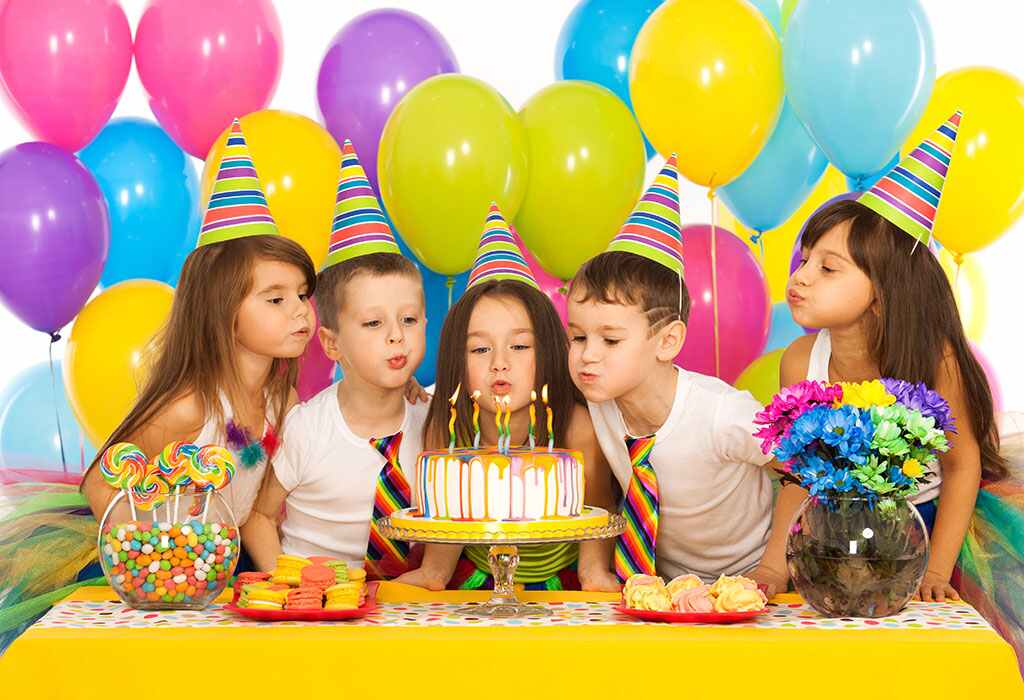 People around the world celebrate birthdays in different ways.
A birthday party
Think about the picture
What are these?
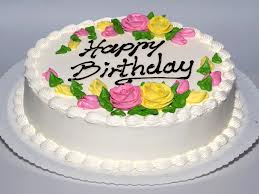 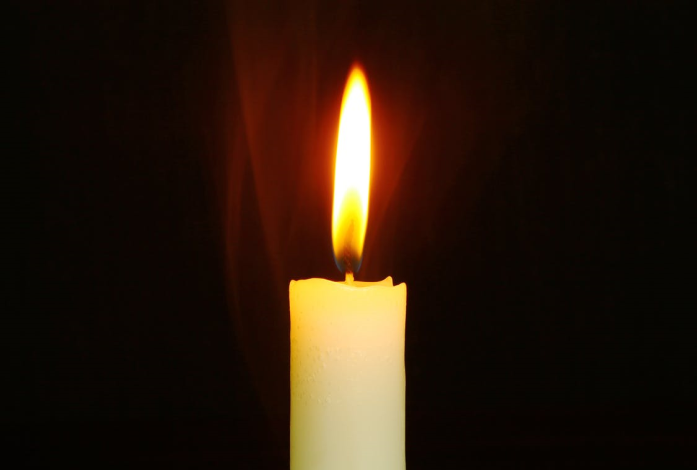 Cake
Candle
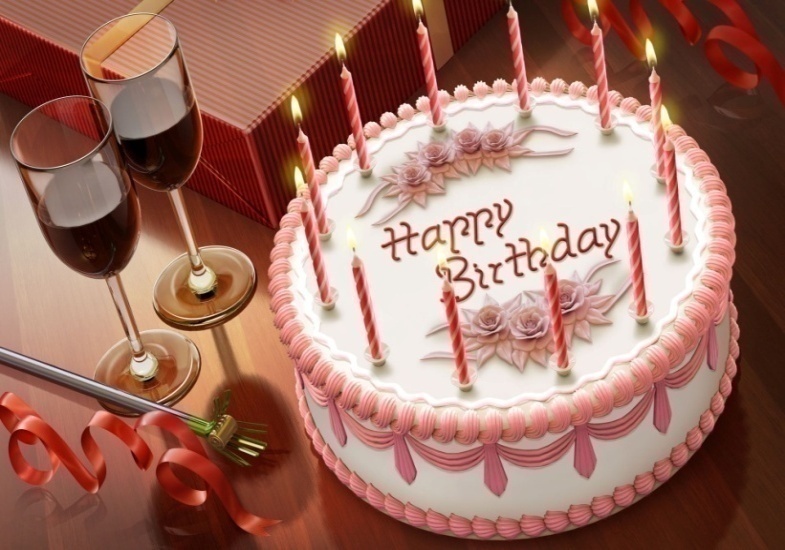 Candles are on the cake
Group work
Answer the following questions
Group-A:  How is a birthday?
Ans: A persons birthday is a special day.
Group-B:  How do people around the world celebrate birthday?
Ans: In different ways.
Think about the picture
What are these?
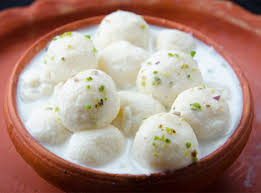 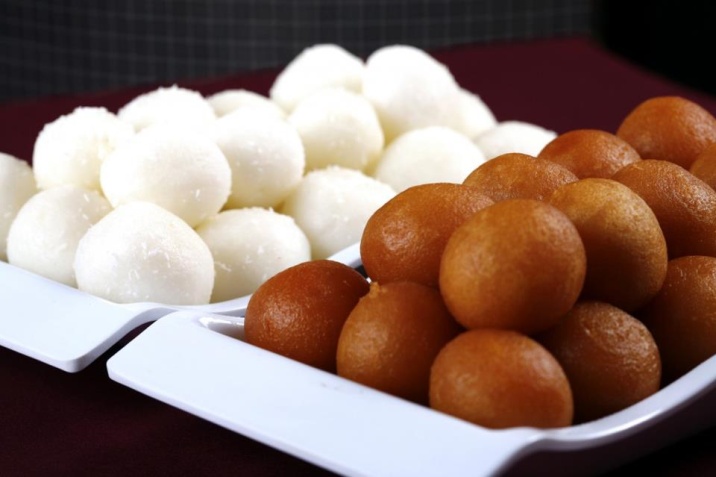 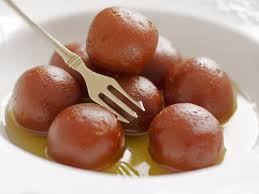 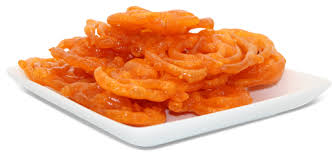 Sweets
What are these?
Think about the pictures
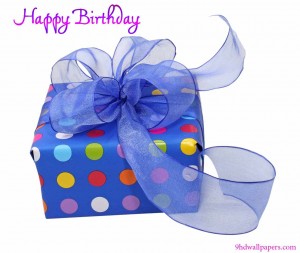 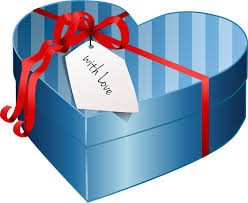 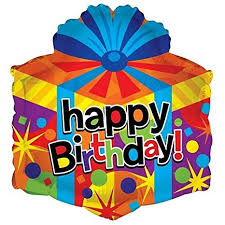 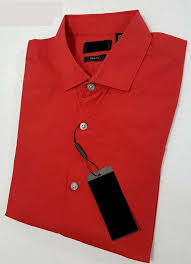 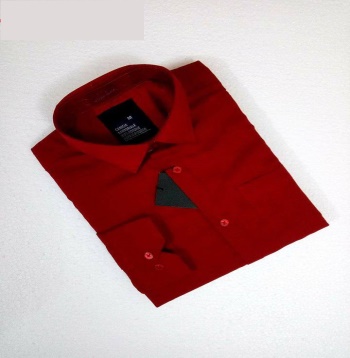 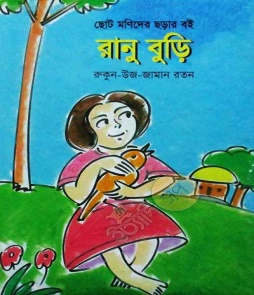 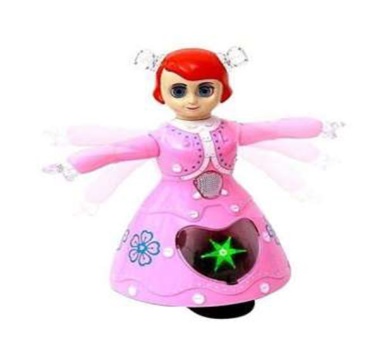 A toy
A book
Some cloths
Birthday gifts
Pair work
Answer the following questions
1. What do the friends often bring?
Ans: The friends often bring a birthday gift for the child.
2. What do the children do to the birthday party?
Ans: The children play games and sing.
Open your English book at the page no-58.
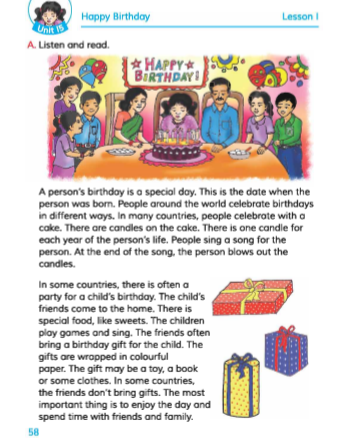 Loud Reading
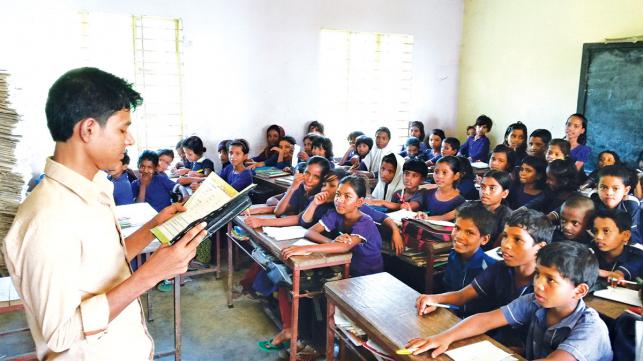 Some word meaning:
(জন্মদিন)
The date  when a person was born
Birthday
( অসাধারণ/বিশেষ)
Different from what is usual.
Special
(বিভিন্ন/পৃথক)
Different
Not the same.
Party
( ভোজ/আসর)
A gathering for pleasure.
Celebrate
To show that a day is important by doing some on it.
(উদযাপন করা)
(মিষ্টি)
Having the pleasant taste.
Sweet
Evaluation
a) Read the sentences. Write T for true or F for false:
T
1. A birthday is the date when a person was born.
2. People celebrate birthdays in the same way around the world.
F
b) What are the necessery things to celebrate a birthday party?
Ans: A birthday cake, candel etc. .
c)  Write the names of three things as birthday gifts?
Ans: A toy, a book or some cloths.
Home-work
Write a short composition  about “Your birthday”.
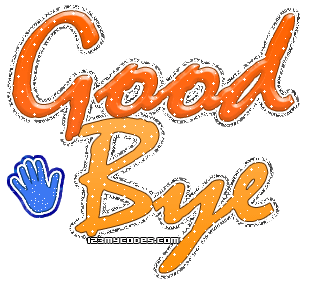